中学校 保健体育（体育分野）
〔第１学年及び第２学年〕
武　道
「 剣　道 」
【思考力，判断力，表現力等編】
学習時間の目安：約20分
1
本日は、よろしくお願いします。
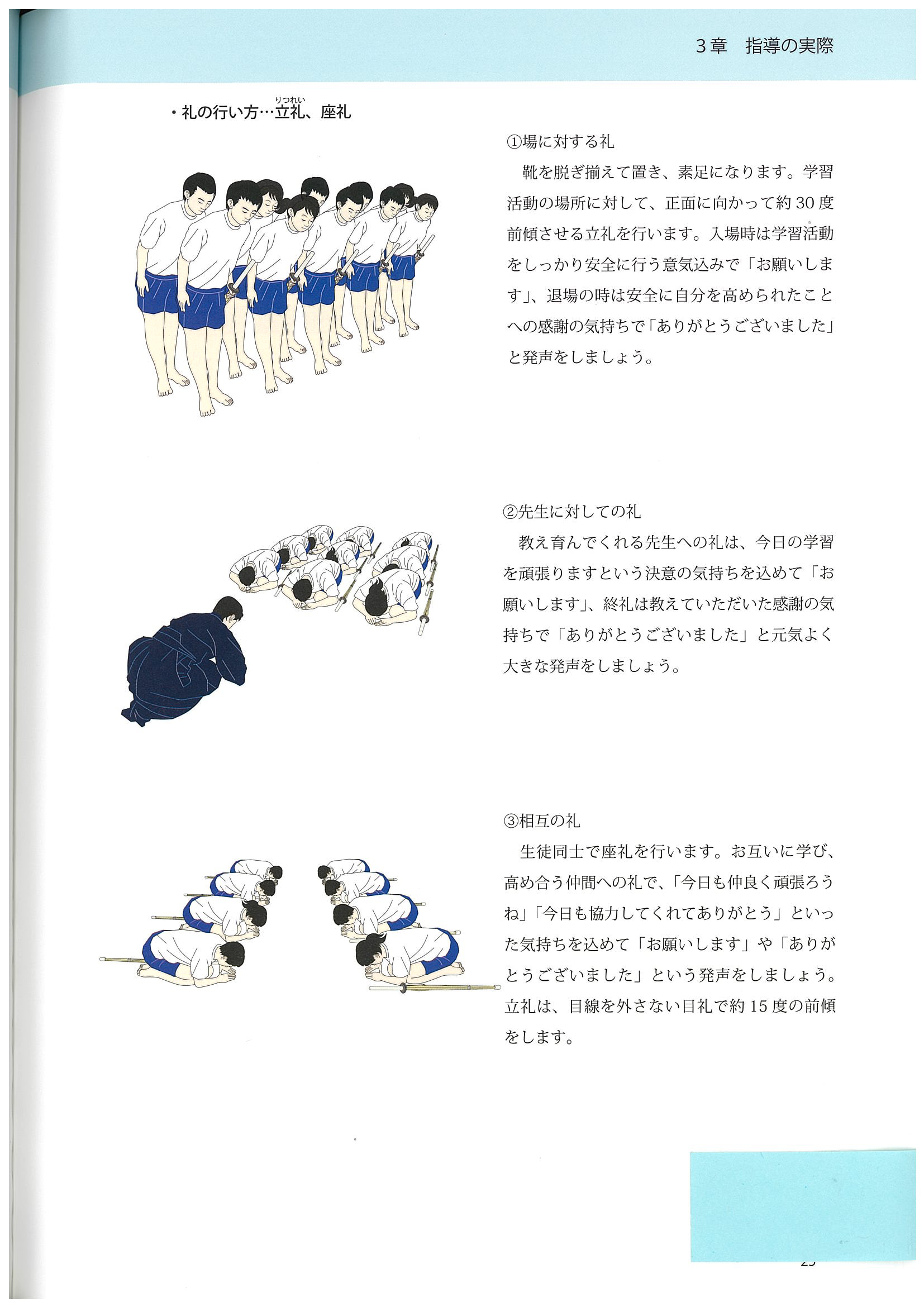 「中学校武道必修化指導書　剣道」（日本武道協議会　平成29年5月）
アドバイスしよう!!　①足さばき
学習カード　No.２   1-（１）
動画の「足さばき」を見て、アドバイスをしましょう。
足浮き
足交差
クリックして
動画を見てみよう！
クリックして
動画を見てみよう！
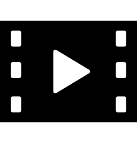 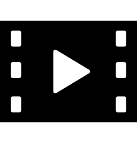 学習カード　No.２   1-（２）
動画の「足さばき」を見て、アドバイスをしましょう。
動 画
「足浮き」
動 画
「足交差」
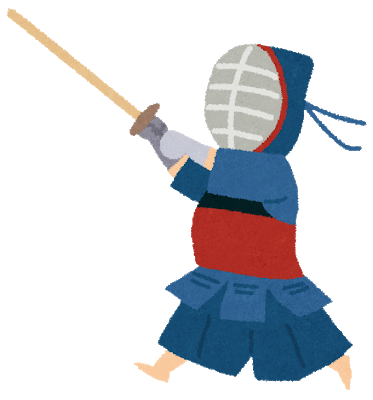 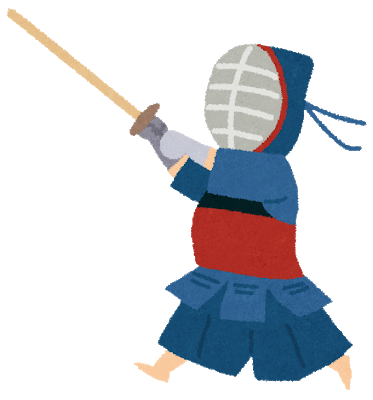 3
アドバイスしよう!!　②素振り
学習カード　	No.２   1-（３）
動画の「素振り」を見て、アドバイスをしてましょう。
「上半身のゆれ」前
「上半身のゆれ」横
クリックして
動画を見てみよう！
クリックして
動画を見てみよう！
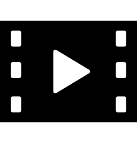 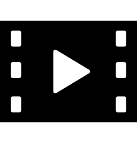 動 画
「上半身のゆれ：前」
動 画
「上半身のゆれ：横」
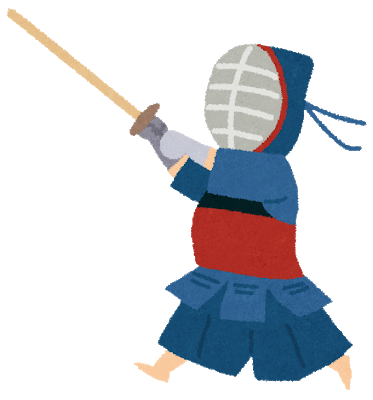 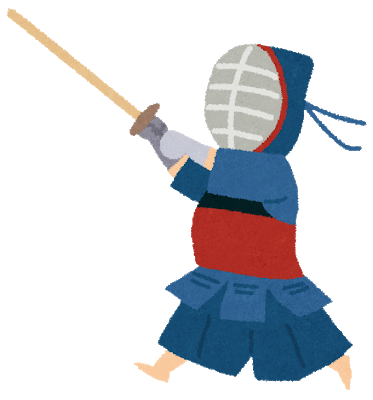 4
ありがとうございました。
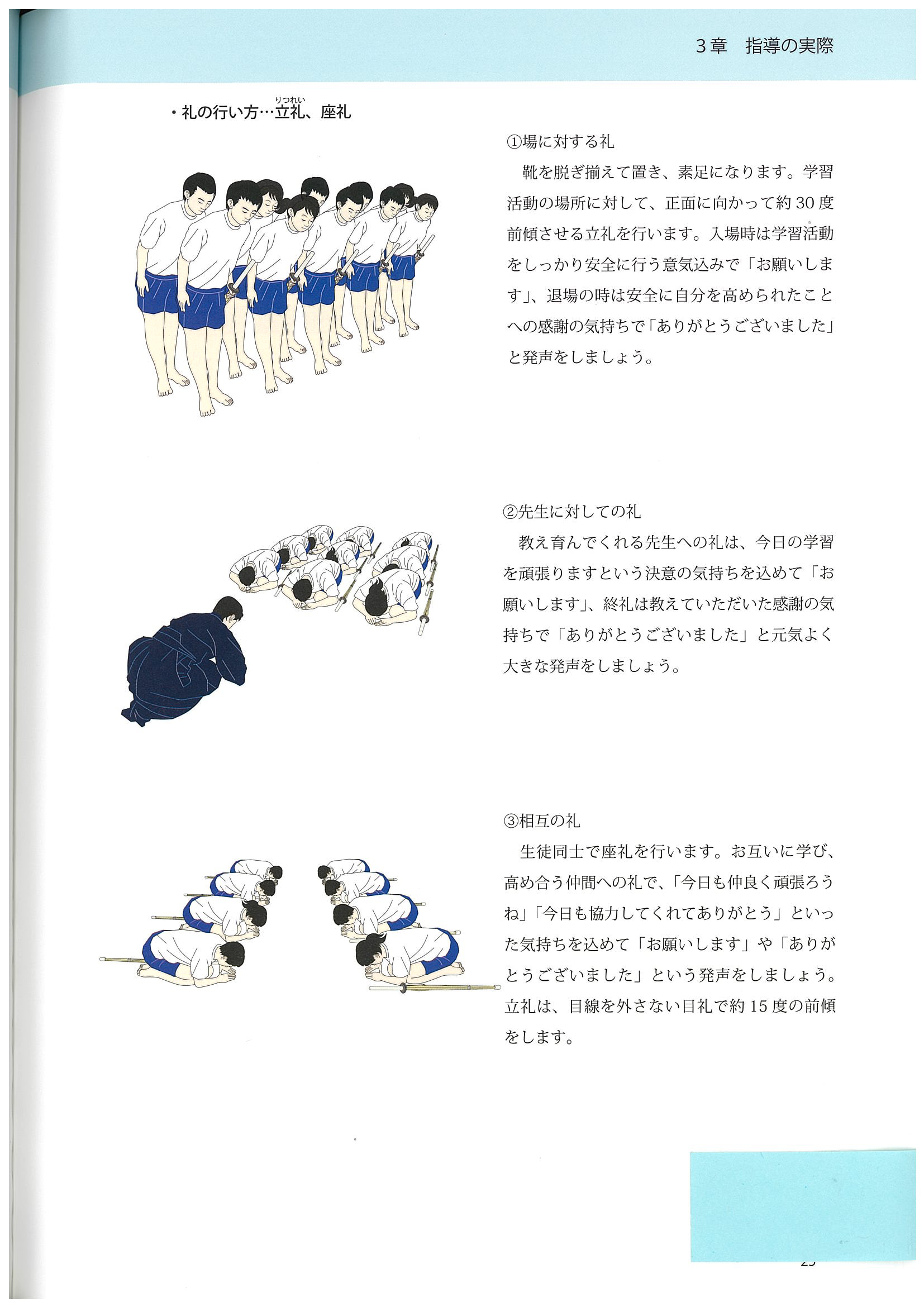 5
「中学校武道必修化指導書　剣道」（日本武道協議会　平成29年5月）